স্বাগতম
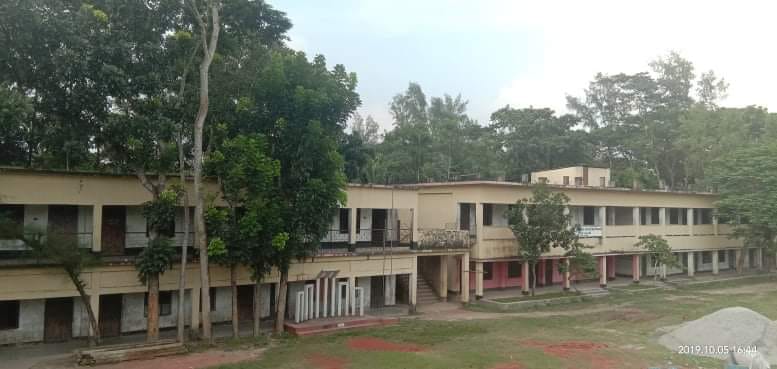 পাল্লা মাহবুব আদর্শ উচ্চ বিদ্যালয়
পাল্লা মাহবুব আদর্শউচ্চ বিদ্যালয়
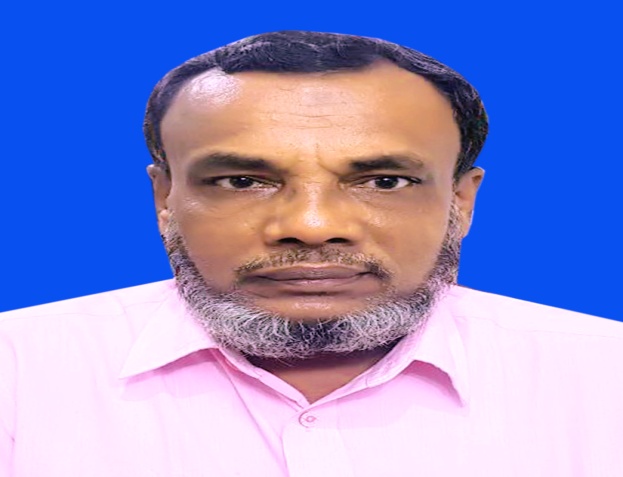 শিক্ষক পরিচিতি
মোঃ আমির হোসেন 
প্রধান শিক্ষক 
পাল্লা মাহবুব আদর্শ উচ্চ বিদ্যালয় 
পাল্লা –চাটখিল –নোয়াখালী 
মোবাইল নং-০১৭১২৯০৬৯৬৫ 
ই-মেইলঃmelon01121966@gmail.com
পাঠ পরিচিতিঃশ্রেণিঃ নবমবিষয়ঃ বিজ্ঞানঅধ্যায়ঃ ৪তারিখঃসময়ঃ ৫০ মিনিট
আজকের পাঠের বিষয়
বয়:সন্ধিকাল
শিখনফল
বয়োঃসন্ধিকাল কী তা বলতে পারবে।
এসময়ে কী কী শারীরিক ও মানসিক পরিবর্তন ঘটে তা বলতে পারবে।
বিভিন্ন পরিবর্তনগুলো ব্যাখ্যা করতে পারবে।
নিচের চিত্রটি দেখঃ
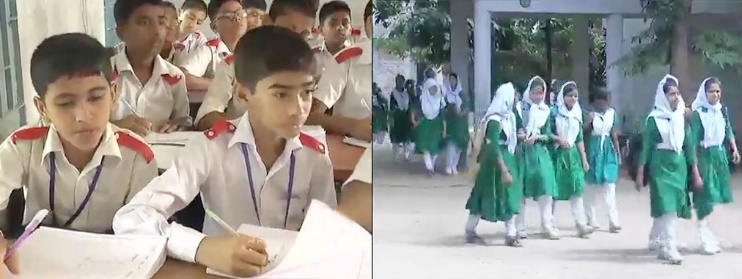 ছাত্র
ছাত্রী
উপরে প্রদর্শিত ছবিগুলোর ছেলে-মেয়েদের বয়স কত হতে পার বলে তোমরা মনে কর?
এদের বয়স ১১-১৯ বছরের মধ্যে হবে কী ?
বাল্যকাল ও যৌবনকালের মধ্যবর্তী সময় অর্থাৎ ১১-১৯ বছরের মধ্যবর্তী এই সময়কে বলা হয় বয়োঃসন্ধীকাল।
মানসিক পরিবর্তন
শারীরিক পরিবর্তন
বয়োঃসন্ধিকাল
আচরনগত পরবর্তন
একক কাজ
বয়:সন্ধিকাল কাকে বলে?

বয়:সন্ধিকালে কয় ধরনের পরিবর্তন ঘটে?
চলো একটি ভিডিও দেখিঃ
১।  শারিরীক পরিবর্তন :  ক. দ্রুত লম্বা হয়ে উঠা।  খ. দ্রুত ওজন বৃদ্ধি।  গ. শরীরে দৃঢ়তা আসা   ঘ. শরীরের গঠন প্রাপ্তবয়স্কদের মতো হয়ে উঠা  ঙ . ছেলেদের ১৬/১৭ বছর বয়সে   দাড়ি-গোঁফ উঠা   চ. শরীরের বিভিন্ন অংশে লোম গজানো     ছ. ছেলেদের স্বরভঙ্গ হওয়া ও গলার স্বর মোটা হওয়া  জ. ছেলেদের বীর্যপাত    হওয়া   ঝ.ছেলেদের বুক ও কাঁধ চওড়া হয়ে উঠা  ঞ. মেয়েদের মাসিক শুরু হওয়া    ট. মেয়েদের কোমড়ের হাড় মোটা হওয়া ।
আচরণগত পরিবর্তন : ক.প্রাপ্তবয়স্কদের মত আচরণ করা । খ. সে যে একজন আলাদা ব্যক্তিত্ব, এ বিষয়টি বিভিন্ন আচরণের মাধ্যমে প্রতিষ্ঠা করার চেষ্টা করা । গ. প্রত্যেক বিষয়ে নিজের মতামত প্রতিষ্ঠা করার চেষ্টা করা । ঙ. দু:সাহসিক ও ঝুকিপূর্ণ কাজে প্রবৃত্ত হওয়া ।
মানসিক পরিবর্তন : ক. আবেগ দ্বারা চালিত হওয়ার প্রবণতা খ. ছেলে ও মেয়েদের মধ্যে সম্পর্কের বিষয়ে কৌতুহল সৃষ্টি হওয়া। গ. বিপরীত লিঙ্গের প্রতি আকর্ষণ সৃষ্টি হওয়া ।ঘ. নেশা দ্রব্য , যেমন সিগারেটের প্রতি আকর্ষণ সৃষ্টি হওয়া ।ঙ. মানসিক পরিপক্কতার পর্যায় শুরু হওয়া । চ. পরনির্ভরতার মনোভাব পরিবর্তিত হয়ে আত্মনির্ভর হওয়ার পর্যায় মুরু হওয়া ।
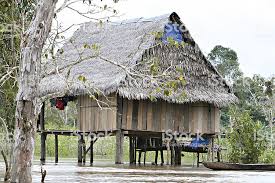 বাড়ির কাজ
বয়োঃসন্ধিকালে শারীরিক, মানসিক ও আচরনগত যে সকল পরিবর্তন গুলো ঘটে তা ব্যাখ্যা কর।
সবাইকে ধন্যবাদ
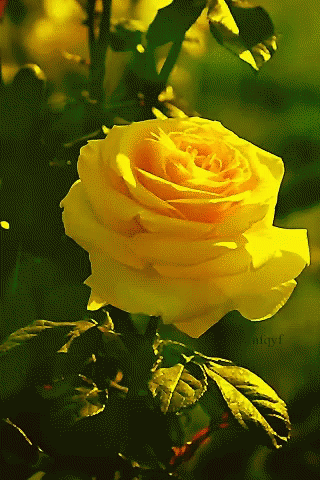